НАО «Евразийский национальный университет им. Л.Н. Гумилева»
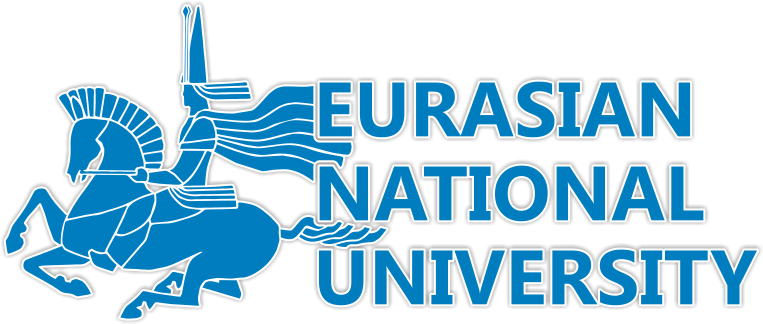 Транспортно-энергетический факультет
Кафедра «Организация перевозок, движения и эксплуатация транспорта»

Бекенов Тасыбек Нусупбекович
Профессор, доктор технических наук
по дисциплине MND5307 «Методология научной деятельности»
Лекция № 10
Тема: Передача прав
План:
1 Введение
2 Понятие и основные виды передачи прав на объекты  промышленной собственности
3  Другие виды передачи прав на использование объектов промышленной собственности
4 Заключение
5 Список рекомендуемой литературы
В соответствии с патентным законодательством владельцу охраняемого объекта промышленной собственности принадлежит право на его использование по своему усмотрению (ст. 11 Патентного закона РК). Поэтому любое лицо, не являющееся правообладателем, может использовать охраняемый объект промышленной собственности только с разрешения владельца этого объекта. Другими словами любое несанкционированное использование на территории РК охраняемого объекта промышленной собственности считается незаконным.
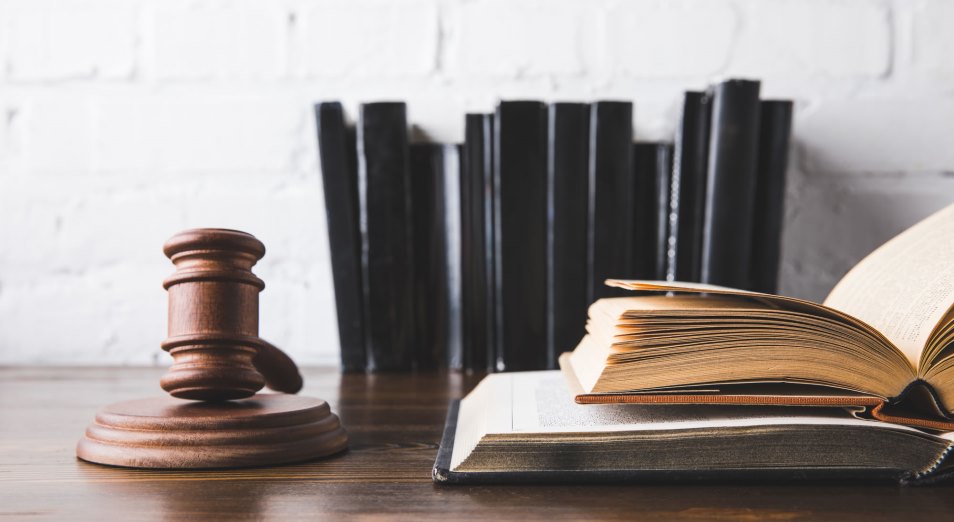 Право лица, владеющего охранным документом на объект промышленной собственности, не допускать его использования другими лицами относится к исключительному праву, содержание которого определяется законом. На практике предоставление исключительного права преследует две основные цели:
обеспечить защиту от несанкционированного использования объекта промышленной собственности;
создать возможность передачи объекта промышленной собственности или права на его использование полностью или частично.
В большинстве случаев ограничения касаются:
времени действия разрешения;
территории действия разрешения;
объема производства
цели использования
В технологическом обмене существуют два основных юридических действия, которые могут быть использованы для приобретения и коммерческой реализации объекта промышленной собственности:
— предоставление владельцем охраняемого объекта промышленной собственности другому лицу разрешения на использование этого объекта на определенной территории, в течение определенного времени и в пределах оговоренного объема прав. Юридическим документом, свидетельствующим о выдаче такого разрешения на использование охраняемого объекта промышленной собственности, является лицензионный договор, также заключаемый только в письменной форме.
—	передача владельцем охраняемого объекта промышленной собственности исключительных прав на этот объект без каких-либо ограничений. Юридическим средством передачи правообладателем своих прав другому лицу является договор уступки, заключаемый только в письменной форме;
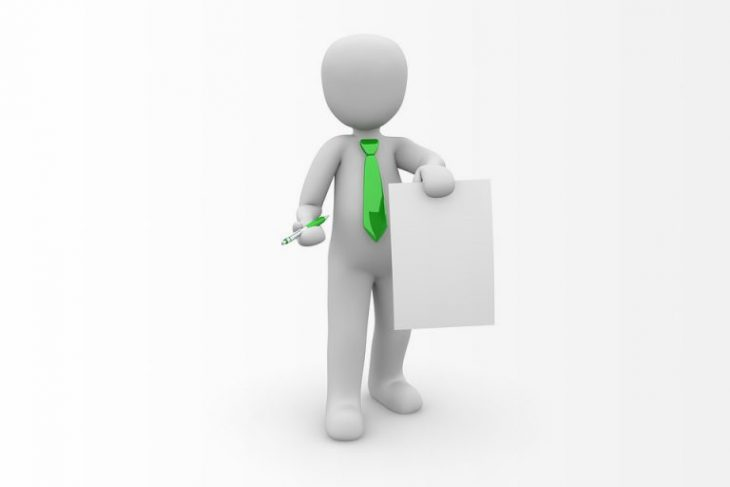 Лицензионный договор. В современных экономических условиях объект промышленной собственности создается не ради самого объекта, как это имело место в недавние времена, а с целью реализации исключительных прав на его использование, возникающих в связи с получением на него охранного документа. Реализация этих прав, выражающаяся в организации новых и усовершенствовании действующих производств на базе охраняемых технических решений и ноу-хау, может осуществляться только на основе заключения лицензионных договоров между правообладателем, называемым лицензиаром, и пользователем, называемым лицензиатом. В законодательном порядке ст. 14 Патентного закона напрямую закрепляет обязанность любого лица использовать объект промышленной собственности только с разрешения правообладателя.
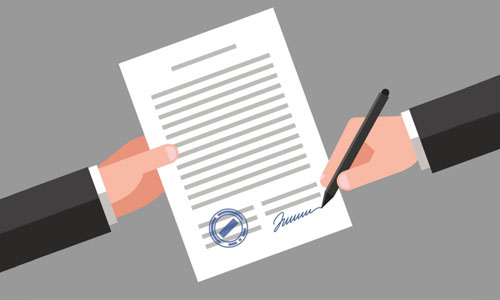 Беспатентная — объект, являющийся предметом лицензионного договора, не подлежит охране из-за упущенных возможностей получения его защиты (например, преждевременное разглашение сведений об объекте), либо непатентоспособности объекта, либо экономической нецелесообразности обеспечения правовой охраны.
Чистая — права на использование объекта промышленной собственности предоставляются в рамках самостоятельного лицензионного договора, а не в составе других торговых сделок.
Сопутствующая — передача объекта промышленной собственности в составе других коммерческих сделок.
Возвратная — продажа лицензиару права на использование объекта промышленной собственности, разработанного лицензиатом на основе знаний, полученных им при реализации объекта по лицензионному договору
Патентная — объект промышленной собственности, на использование которого заключается договор, находится под охраной в той стране, где предполагается его использование по лицензии.
Перекрестная (кросс-лицензия) — взаимное предоставление правообладателями права на использование охраняемых объектов промышленной собственности в случаях, когда они не могут осуществлять свою производственную
Принудительная — передача права на использование охраняемого объекта промышленной собственности по решению суда в случае длительного неиспользования этого объекта его владельцем или в случае невозможности использования своего объекта промышленной собственности, не нарушая при этом прав другого владельца.
Открытая — официальная публикация заявления владельца охраняемого объекта промышленной собственности о готовности продать лицензию на его использование любому лицу. В этом случае законом предусмотрено снижение на 50% оплаты за поддержание охранного документа в силе с года, следующего за годом опубликования сведений об открытой лицензии.
Обязательная — передача права на использование охраняемого объекта промышленной собственности по решению правительства в интересах обороны и национальной безопасности страны без согласия патентообладателя, но с немедленным его уведомлением и выплатой ему соразмерной компенсации.
Сублицензия — передача лицензиатом третьим лицам права на использование охраняемого объекта промышленной собственности по разрешению лицензиара.
Существует ряд договоров на использование объектов промышленной собственности, механизм заключения и действия которых не регламентируется патентным законодательством. К ним относятся:
- договоры на использование секретов производства, известных под общим названием «ноу-хау»;
- договоры на предоставление услуг типа «инжиниринг»;
- договоры о комплексной предпринимательской лицензии (франчайзинг);
- договоры залога.
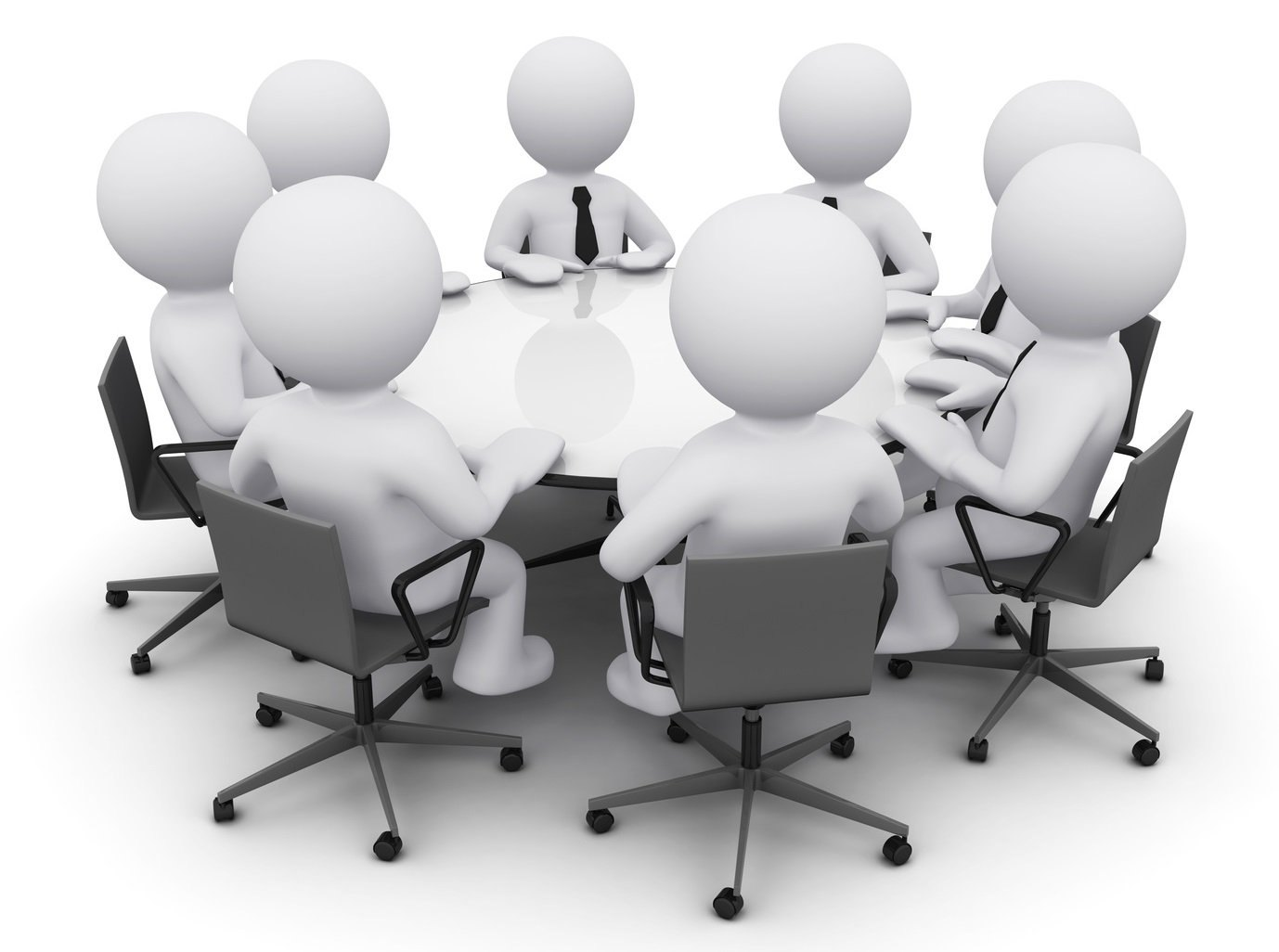 Итак,  начиная  с 1992 г. по сегодняшний день, сформирована нормативно-правовая основа регулирования вопросов передачи и использования объектов промышленной собственности, определен статус наиболее значимых объектов, сложилась и развивается совершенно новая для республики под отрасль законодательства.
СПАСИБО ЗА ВНИМАНИЕ!